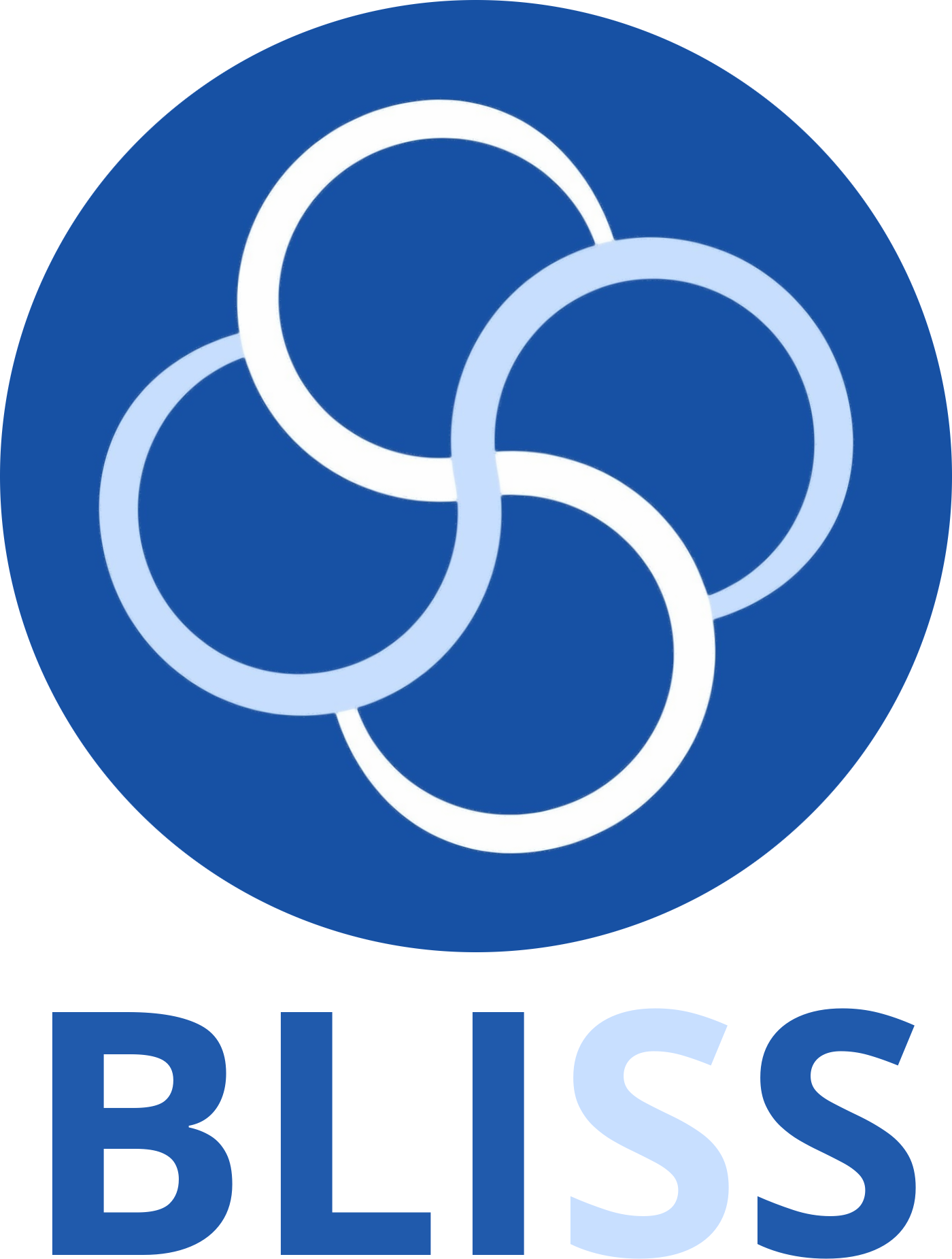 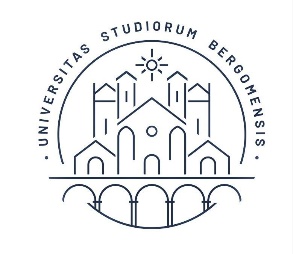 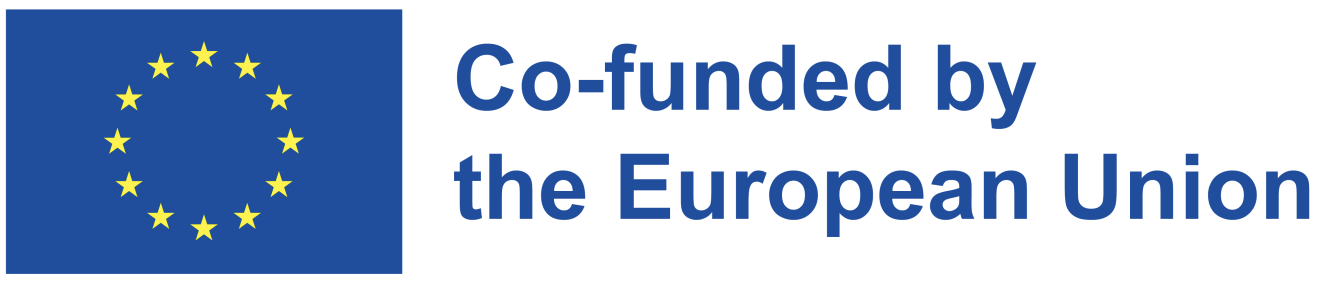 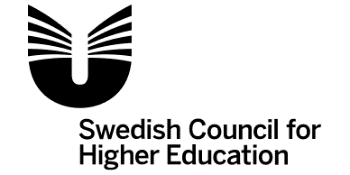 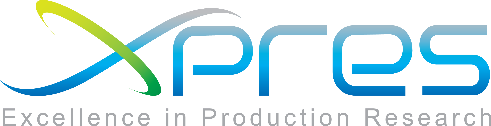 BLISS- Blended Learning Implementation for reSilient, acceSsibleand efficient higher education
Disclaimer: Funded by the European Union. Views and opinions expressed are however those of the author(s) only and do not necessarily reflect those of the European Union or the European Education and Culture Executive Agency (EACEA). Neither the European Union nor EACEA can be held responsible for them.
Introduction to Operations Management
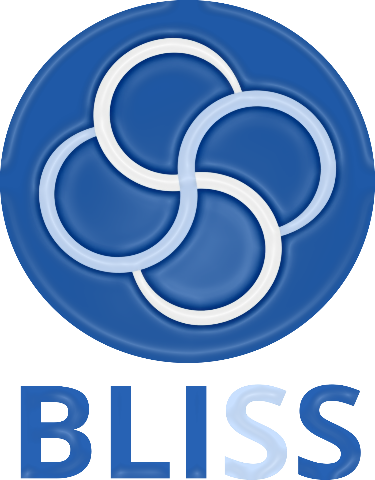 Course objectives
The course aims to provide the student of the graduate program in Management Engineering with an understanding of the main issues related to the management of operations processes in an industrial company and an in-depth understanding of the main concepts, methodologies and tools for optimizing, in terms of better efficiency and customer satisfaction, a production  system.
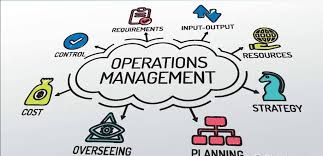 2
Educational goals
By the end of the course, students will:
Understand the role of Operations in the strategic decision-making process of an industrial company.
Know how operations can benefit from the advent and consolidation of Industry 4.0 technologies
Understand the main concepts related to Business Process Management
Understand and apply methods and tools to analyse, model and simulate operations processes and evaluate improvement scenarios
Understand and apply the main lean production concepts and techniques: Value Stream Mapping, performance measurement, Just in time, 5S, SMED, Jidoka, Heijunka.
3
ILOs
ILO 1: Describe business processes in the operations management domain and illustrate them using BPMN2.0
Verb: Describe (Understand) and illustrate (Apply)
Content: Modeling methods and tools 
Context: Business processes in the operations management domain
ILO 2: Produce discrete event simulation models of business processes in the operations management domain with AnyLogic, and analyze and compare their performance
Verb: Produce (apply) and analyze (analyze) and compare (analyze)
Content: Simulation methods and tools
Context: Business processes in the operations management domain
4
ILO 1
5
6
Exam Rules
The examination will consist of two parts:
Written 
The written exam usually includes 12 true or false questions, 1 essay questions, and 2 exercises. The written exam mark can be up to 30/30. During the exam is forbidden to use the lecture material (notes, books, slides, etc.). The exam is on all the Educational units, the two ILOs represent half of the final written exam content
Assignment discussion
The oral exam consists of a discussion of one home-take assignment. It allows to increase the grade obtained in the written test by a maximum of 3 points. The two ILOs represent 2 out of the 3 points
The assignment will be provided during the semester and you will have the opportunities to do it partially during classes.
The discussion will last around 40 minutes and can also include theoretical questions.
7
Assignments Instructions
Assignment can be prepared either individually or in groups (max 3  students per group).
Two possible assignment discussions:
Group discussion in a pre-exam session (December/January). After the discussion the grade will be valid till November 2024
Individual discussion after the written exam sessions (only in case of a sufficient grade in the written exam)
Assignment must be uploaded on Moodle some days before the group discussion session or the written exam date (the deadline will be published on Moodle).
8